Vysoká škola technická a ekonomická v českých Budějovicích
Ústav technicko – technologický
Racionalizace skladového hospodářství vybrané firmy
Autor bakalářské práce: Jiří Macháček
Vedoucí bakalářské práce: Ing. Jiří Čejka, Ph.D.
Oponent bakalářské práce: Ing. Gabriela Habánová
Cíl práce
Cílem práce je provést analýzu skladového hospodářství v konkrétním podniku, definovat možné nedostatky a kritická místa a navrhnout racionalizační opatření na zefektivnění skladového hospodářství.
ACO Industries tábor
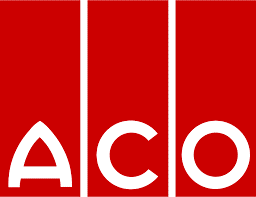 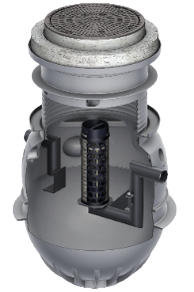 Čištění odpadních vod, odvodnění povrchových ploch
Plastové a sklolaminátové odlučovače tuků a ropných látek, plastové žlaby
2007
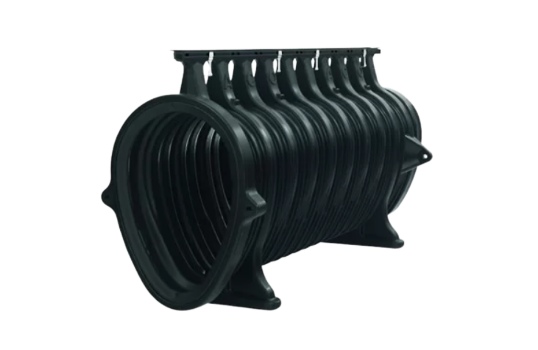 Výzkumný problém
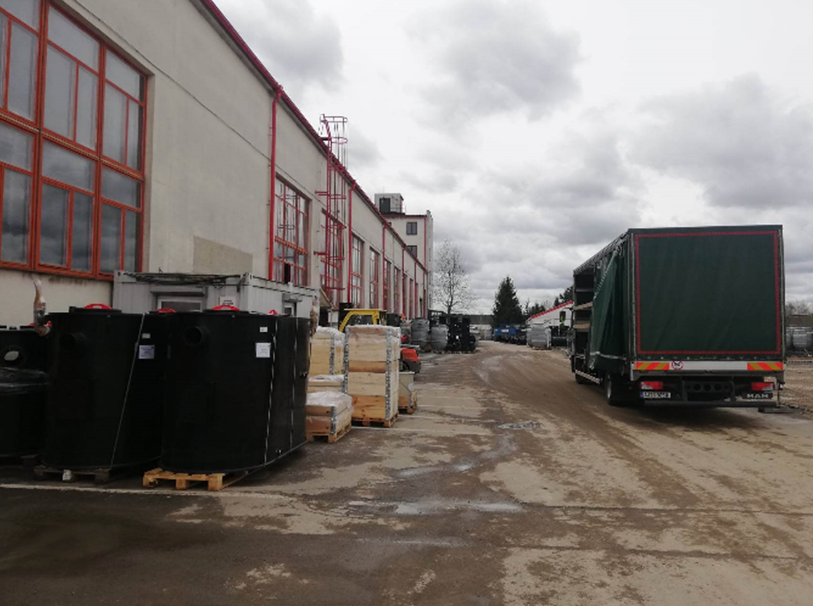 Nedostatečná velikost venkovních skladovacích ploch
Nedostatečná velikost místa pro nakládku a vykládku a pohyb návěsových souprav v areálu
Návrh řešení
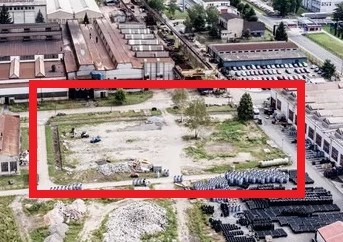 Nevyužitá plocha v areálu podniku (5820 m2)
Přeměna na venkovní skladovací plochu + místo pro nakládku a vykládku
Návrh řešení
Otázky oponenta práce
Byl návrh předložen zkoumanému podniku a jaká byla případná reakce jeho vedení?
Děkuji za pozornost